MRB操作マニュアル
ルーティング設定
目次
1.　ルーティング設定
Copyright 2024 Technol INC. All Rights Reserved.
2
1. ルーティング設定
MRBがルータとして機能する際のルーティング設定の手順について説明します
①　管理画面にログイン後、右上の「設定」をクリックし、　　左の「ルーティング」をクリックします
②　「追加」をクリックします
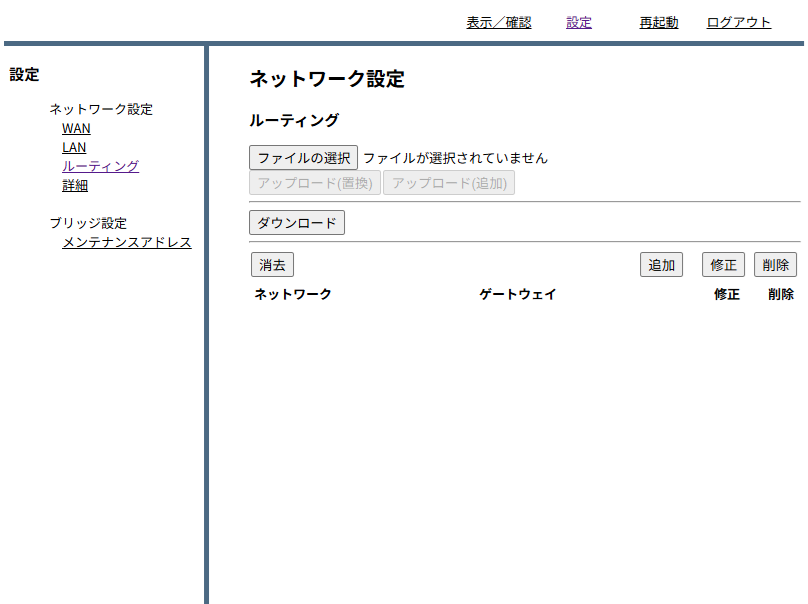 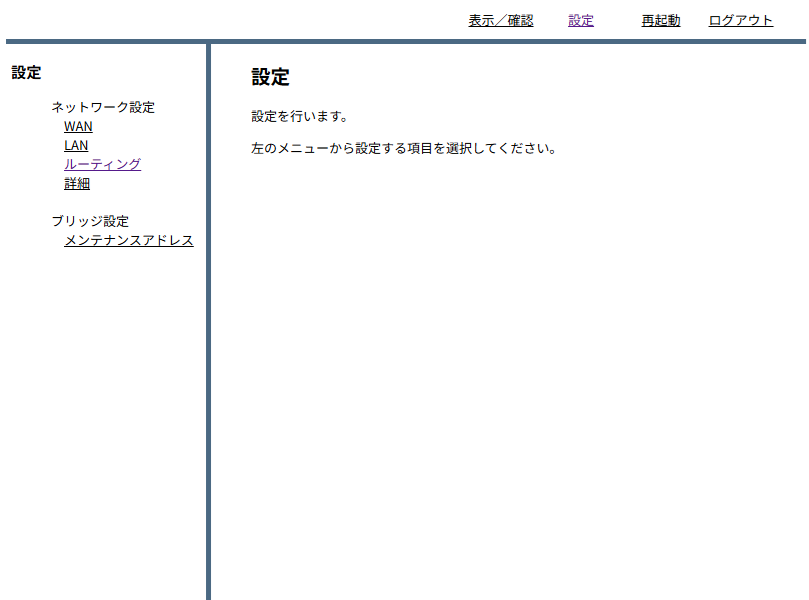 Copyright 2024 Technol INC. All Rights Reserved.
3
③　ルーティングするネットワーク情報と宛先ゲートウェイを　　入力し、「追加」をクリックします
④　入力したIPを確認し、問題がなければ「追加」をクリックして　　作業は完了です
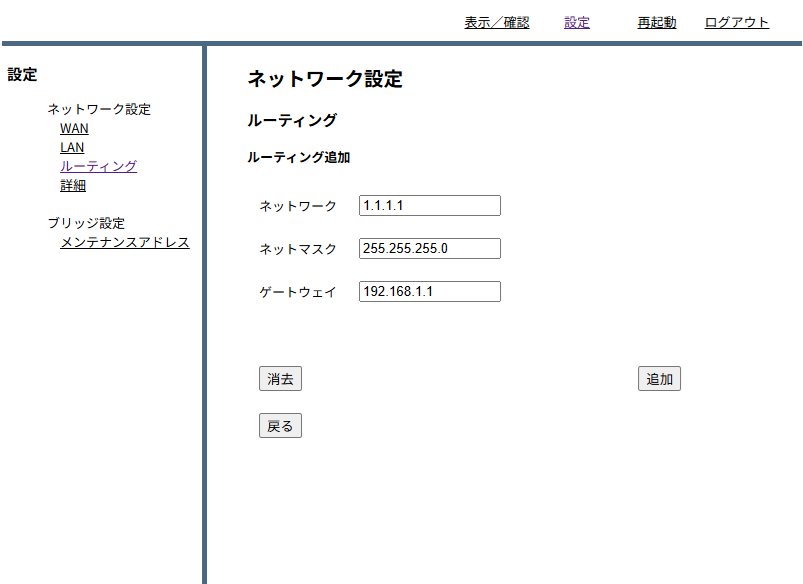 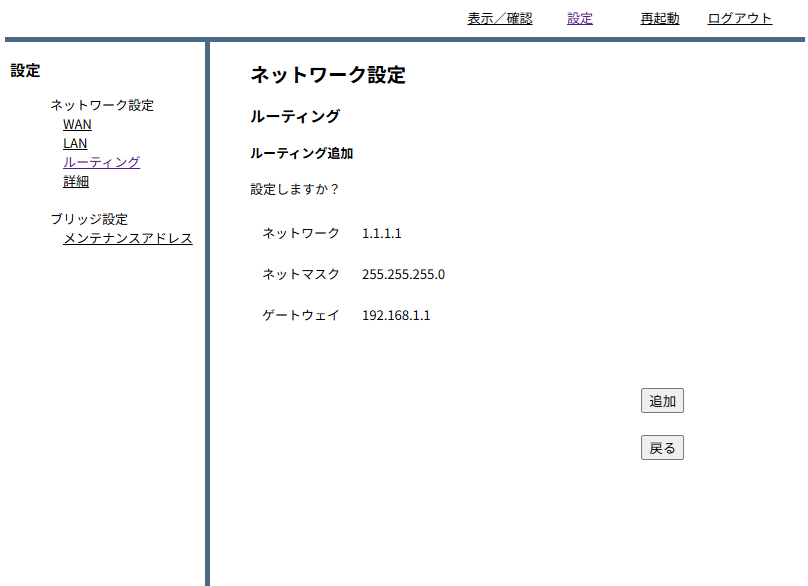 Copyright 2024 Technol INC. All Rights Reserved.
4